CS4100: Computer ArchitectureThe Processor (II)
Prof. Chung-Ta King
Department of Computer Science
National Tsing Hua University, Taiwan
Outline
Problem statement and logic review (Sec. 4.1, 4.2)
Building a simple RISC-V processor with datapath and control (Sec. 4.3, 4.4)
Building a pipelined RISC-V processor with datapath and control (Sec. 4.5, 4.6)
Dealing hazards in pipelined processor: data and control hazards (Sec. 4.7, 4.8)
Handling exceptions (Sec. 4.9)
More advanced topics: parallelism via instructions, ARM Cortex-A53 and Intel Core i7 Pipelines, instruction-level parallelism  (Sec. 4.10, 4.11, 4.12)
1
A
B
C
D
Pipelining Is Natural!
Laundry example:
Ann, Brian, Cathy, Dave each have one load of clothes to wash, dry, and fold
Washer takes 30 minutes

Dryer takes 40 minutes

“Folder” takes 20 minutes
2
A
B
C
D
Sequential Laundry
Sequential laundry takes 6 hours for 4 loads
If they learned pipelining, how long would  it take?
6 PM
Midnight
7
8
9
11
10
Time
30
40
20
30
40
20
30
40
20
30
40
20
T
a
s
k

O
r
d
e
r
3
30
40
40
40
40
20
A
B
C
D
Pipelined Laundry: Start ASAP
Pipelined laundry takes 3.5 hours for 4 loads
Speedup = 8/3.5 = 2.3
6 PM
Midnight
7
8
9
11
10
Time
T
a
s
k

O
r
d
e
r
4
30
40
40
40
40
20
A
B
C
D
Pipelining Lessons
6 PM
Multiple tasks working at same time using different resources
Doesn’t help latency of single task, but throughput of entire
Pipeline rate limited by slowest stage
 balance stage length
Ideal speedup = # of stages
kN / (k+(N–1)): for k stages
Time to “fill” & “drain” the pipeline reduce speedup
7
8
9
Time
T
a
s
k

O
r
d
e
r
5
Im
Dm
Reg
Reg
ALU
Im
Dm
Reg
Reg
ALU
Im
Dm
Reg
Reg
ALU
Im
Dm
Reg
Reg
ALU
Im
Dm
Reg
Reg
ALU
Why Pipeline? Because Resources Are There!
Time (clock cycles)
Single-cycle Datapath
Inst 0
I
n
s
t
r.

O
r
d
e
r
Inst 1
Inst 2
Inst 3
Inst 4
6
Im
Dm
Reg
Reg
ALU
RISC-V Pipeline
Five stages, one step per stage
IF: Instruction fetch from memory
ID: Instruction decode and register read
EX: Execute operation or calculate address
MEM: Access memory operand
WB: Write result back to register
IF
ID
EX
MEM
WB
7
Single-Cycle vs. Pipeline
Single-cycle implementation:




Pipeline implementation:
Cycle 1
Cycle 2
Clk
ld
sd
Waste
Cycle 1
Cycle 2
Cycle 3
Cycle 4
Cycle 5
Cycle 6
Cycle 7
Cycle 8
Cycle 9
Cycle 10
Clk
ld
IF
ID
EX
MEM
WB
sd
IF
ID
EX
MEM
WB
R-type
IF
ID
EX
MEM
WB
8
[Speaker Notes: Here are the timing diagrams showing the differences between the single cycle, multiple cycle, and pipeline implementations.
For example, in the pipeline implementation, we can finish executing the Load, Store, and R-type instruction sequence in seven cycles.
In the multiple clock cycle implementation, however, we cannot start executing the store until Cycle 6 because we must wait for the load instruction to  complete.
Similarly, we cannot start the execution of the R-type instruction until the store instruction has completed its execution in Cycle 9.
In the Single Cycle implementation, the cycle time is set to accommodate the longest instruction, the Load instruction.
Consequently, the cycle time for the Single Cycle implementation can be five times longer than the multiple cycle implementation.
But may be more importantly, since the cycle time has to be long enough for the load instruction, it is too long for the store instruction so the last part of the cycle here is wasted.

+2 = 77 min. (X:57)]
Pipeline Performance
Assume time for stages is
100ps for register read or write
200ps for other stages






Compare pipelined with single-cycle datapath
Fig. 4.24
9
Pipeline Performance
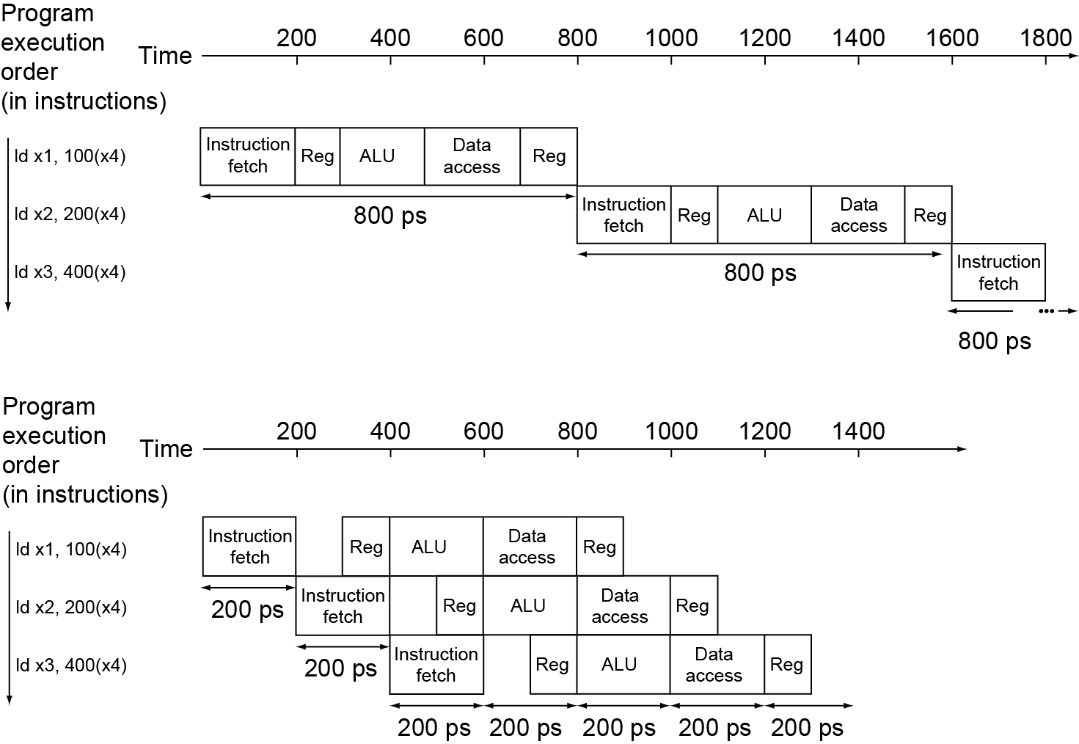 Single-cycle (Tc= 800ps)
3 instructions take 2400 ps
Pipelined (Tc= 200ps)
3 instructions take 1200 ps
Fig. 4.25
10
Pipeline Speedup
If all stages are balanced, 
i.e., all take the same time
Time between instructionspipelined= Time between instructionsnonpipelined	   =  800 ps  = 160 ps
	              Number of stages                                5
Speedup for N ld instructions=          N * 800 ps                 5 (when N is large)    800 ps + (N-1)*160 ps 
If not balanced (as in previous slide), speedup is less
(N * 800) / (800 + (N-1)*200)  4 
Speedup of pipeline is due to increased throughput
Latency (time for each instruction) does not decrease
11
Design a Pipelined RISC-V Processor
RISC-V ISA designed for pipelining
All instructions are 32-bits
Easier to fetch and decode in one cycle
c.f. x86: 1- to 17-byte instructions
Few and regular instruction formats
Can decode and read registers in one step
Load/store addressing
Can calculate address in 3rd stage, access memory in 4th stage
12
Design a Pipelined RISC-V Processor
Examine the datapath and control diagram
Starting with single-cycle datapath
Partition datapath into stages:
IF (instruction fetch), ID (instruction decode and register file read), EX (execution or address calculation), MEM (data memory access), WB (write back)
Associate resources with stages
Ensure that flows do not conflict, or figure out how to resolve
Assert control in appropriate stage
13
Feedback
Path
Split Single-cycle Datapath
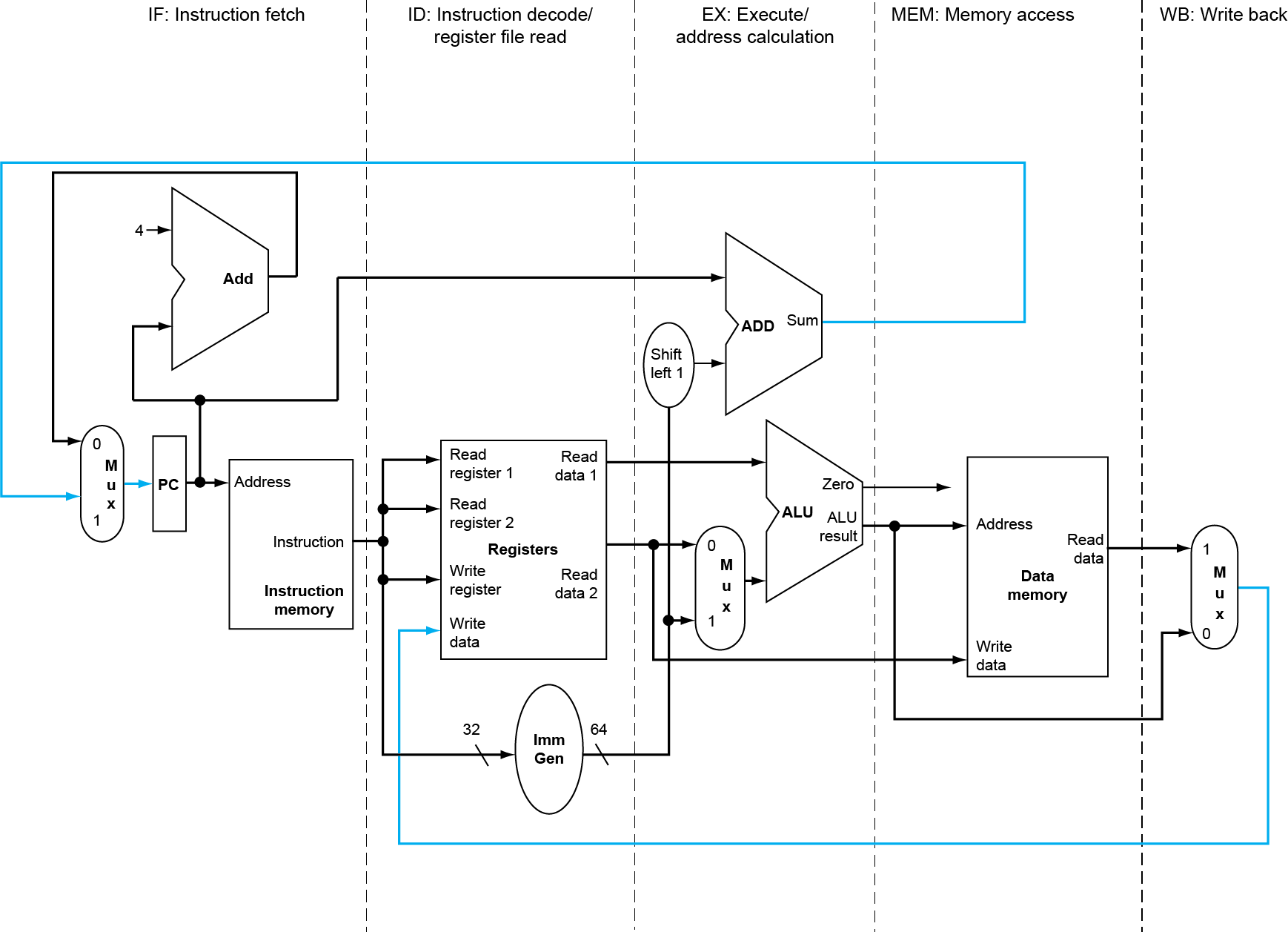 Fig. 4.31
How to split the datapath into stages?
WB
14
[Speaker Notes: What to add to split the datapath into stages?]
Recall Signal Propagation in 1-cycle Datapath
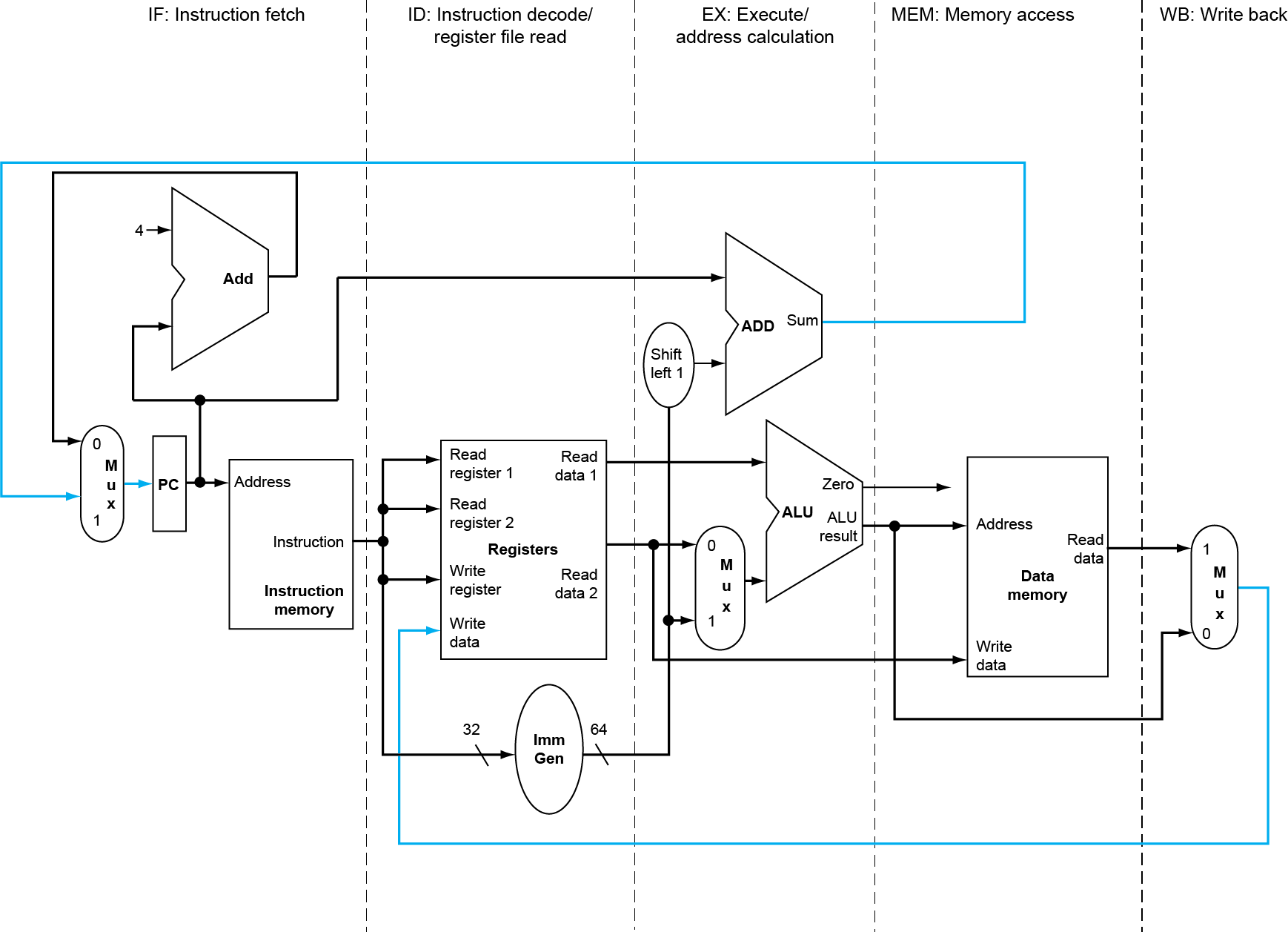 X
X
X
X
How to stop signal propagation at stage boundary?
15
[Speaker Notes: What to add to split the datapath into stages?]
Idea: Add Registers between Stages
Pipeline registers to hold data and control signals, i.e., “state”, of an instruction
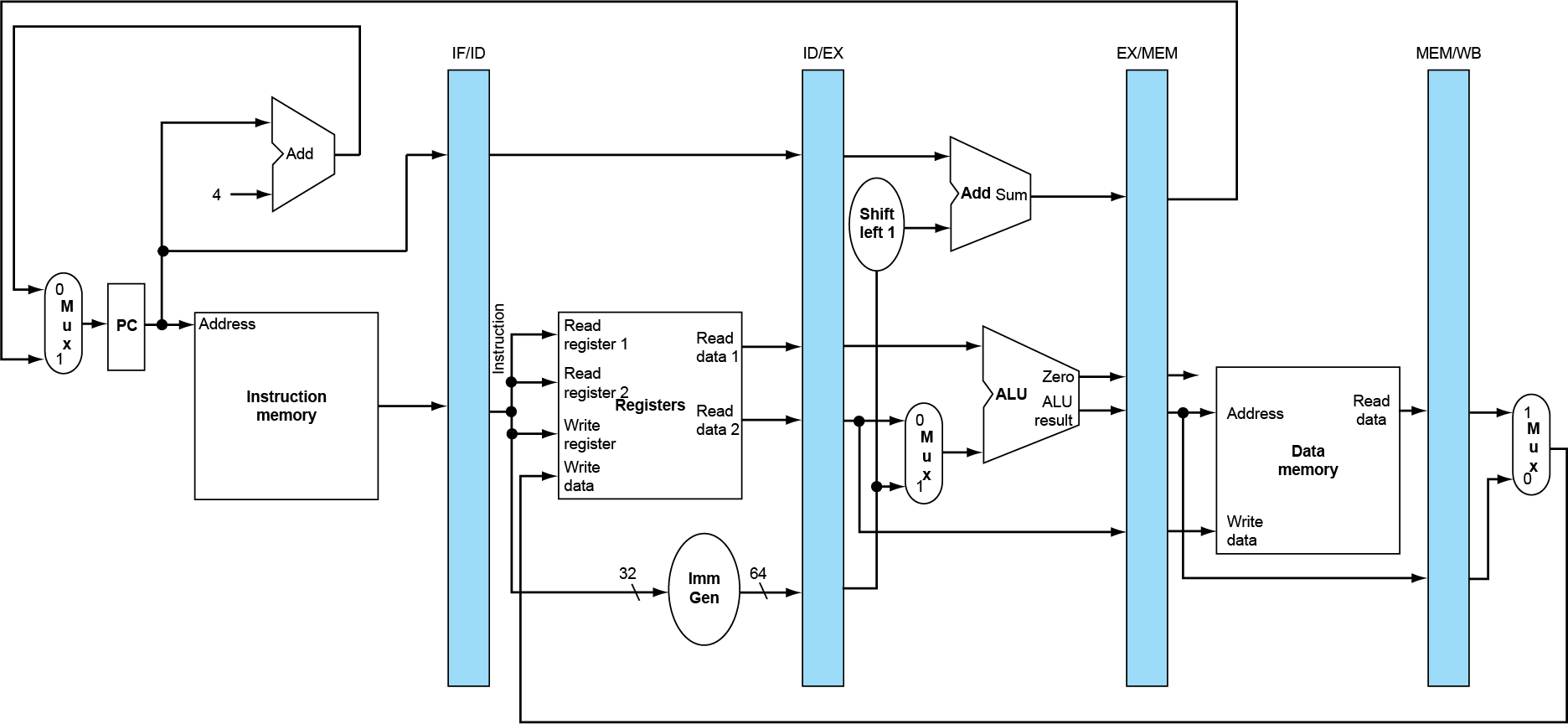 Fig. 4.33
16
IF Stage for ld
IF/ID  mem[PC];  IF/ID  PC; PC  PC + 4
immediate
rs1
funct3
rd
opcode
12 bits
5 bits
3 bits
5 bits
7 bits
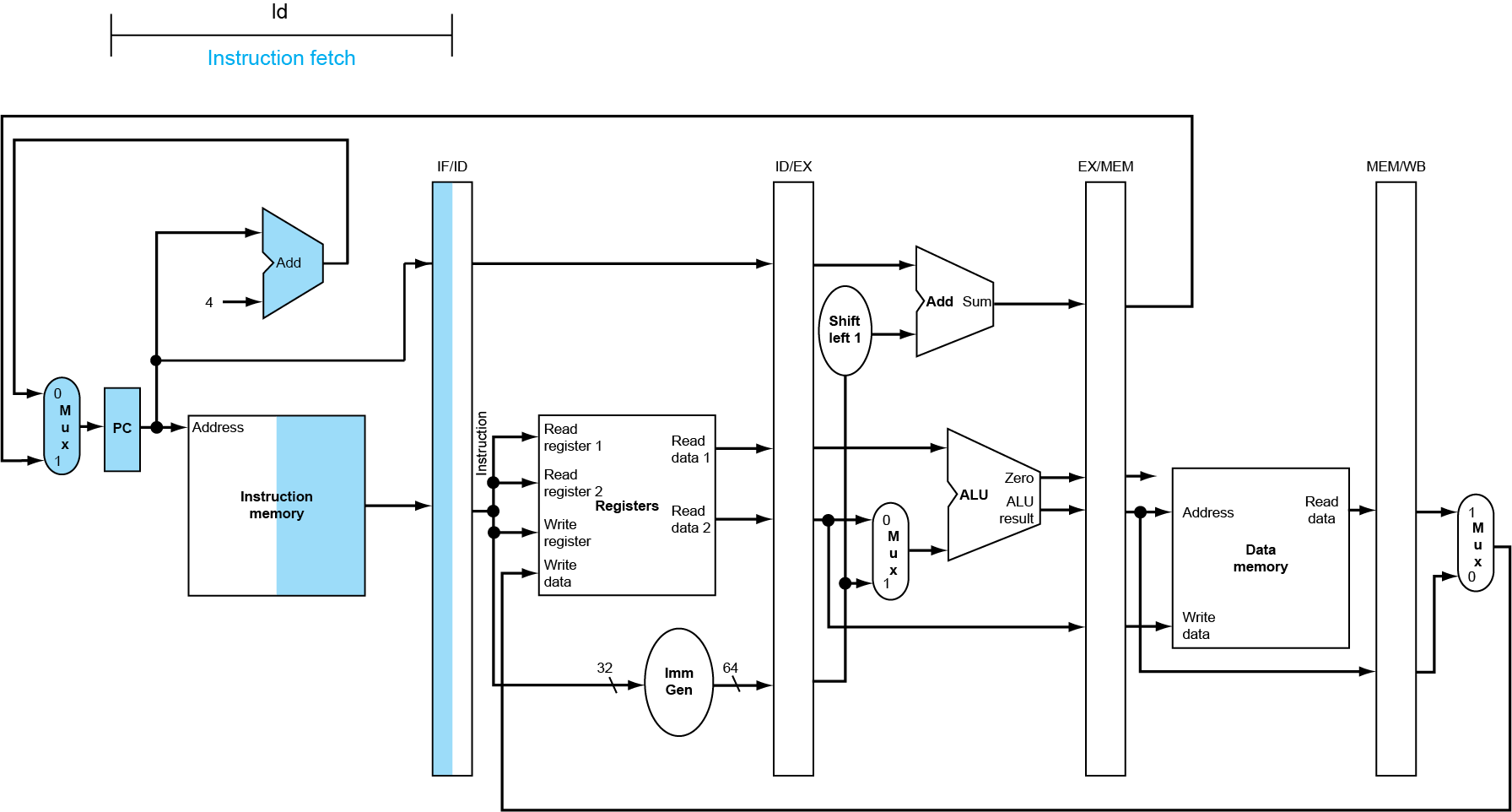 Fig. 4.34
Shaded right half indicates “read”
Shaded left half indicates “write”
17
ID Stage for ld
ID/EX[A]  Reg[IF/ID[19-15]];  ID/EX[B]  Reg[IF/ID[24-20]]; ID/EX  sign-ext(IF/ID[31-20]); ID/EX  IF/ID[PC]; decode
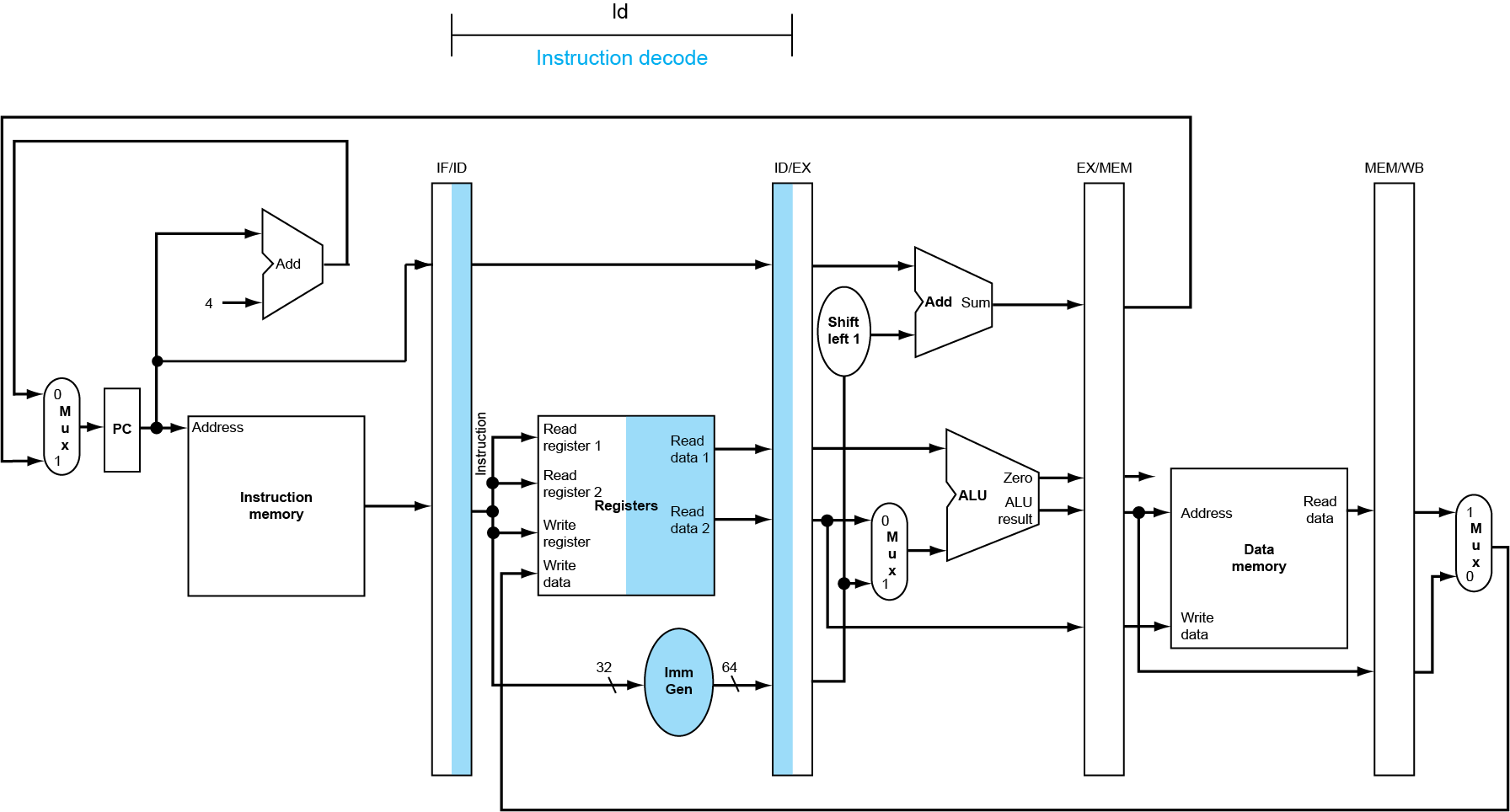 Fig. 4.34
18
EX Stage for ld
EX/MEM[ALUout]  ID/EX[A] + ID/EX[sign-ext]
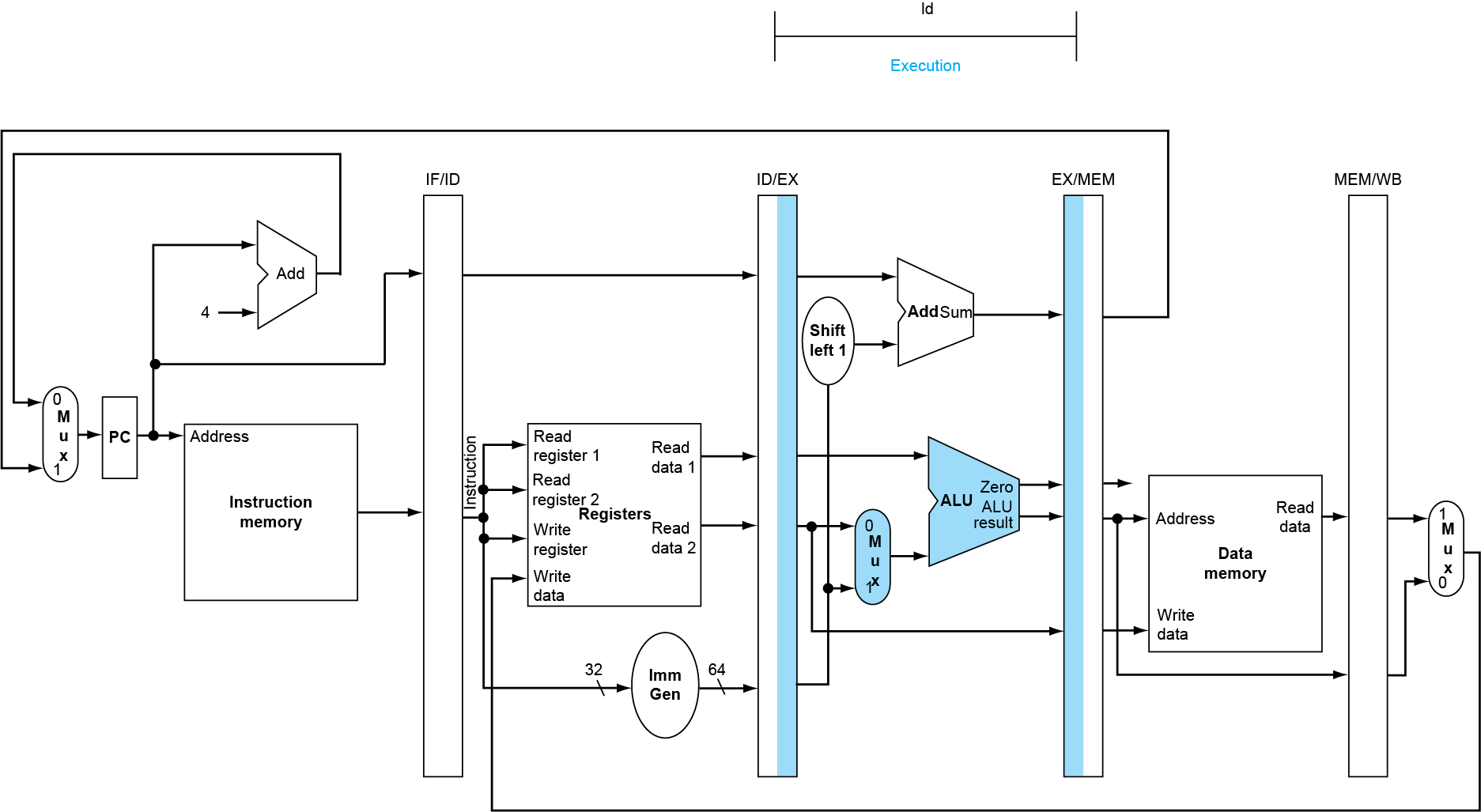 Fig. 4.35
19
MEM Stage for ld
MEM/WB  mem[EX/MEM[ALUout]]
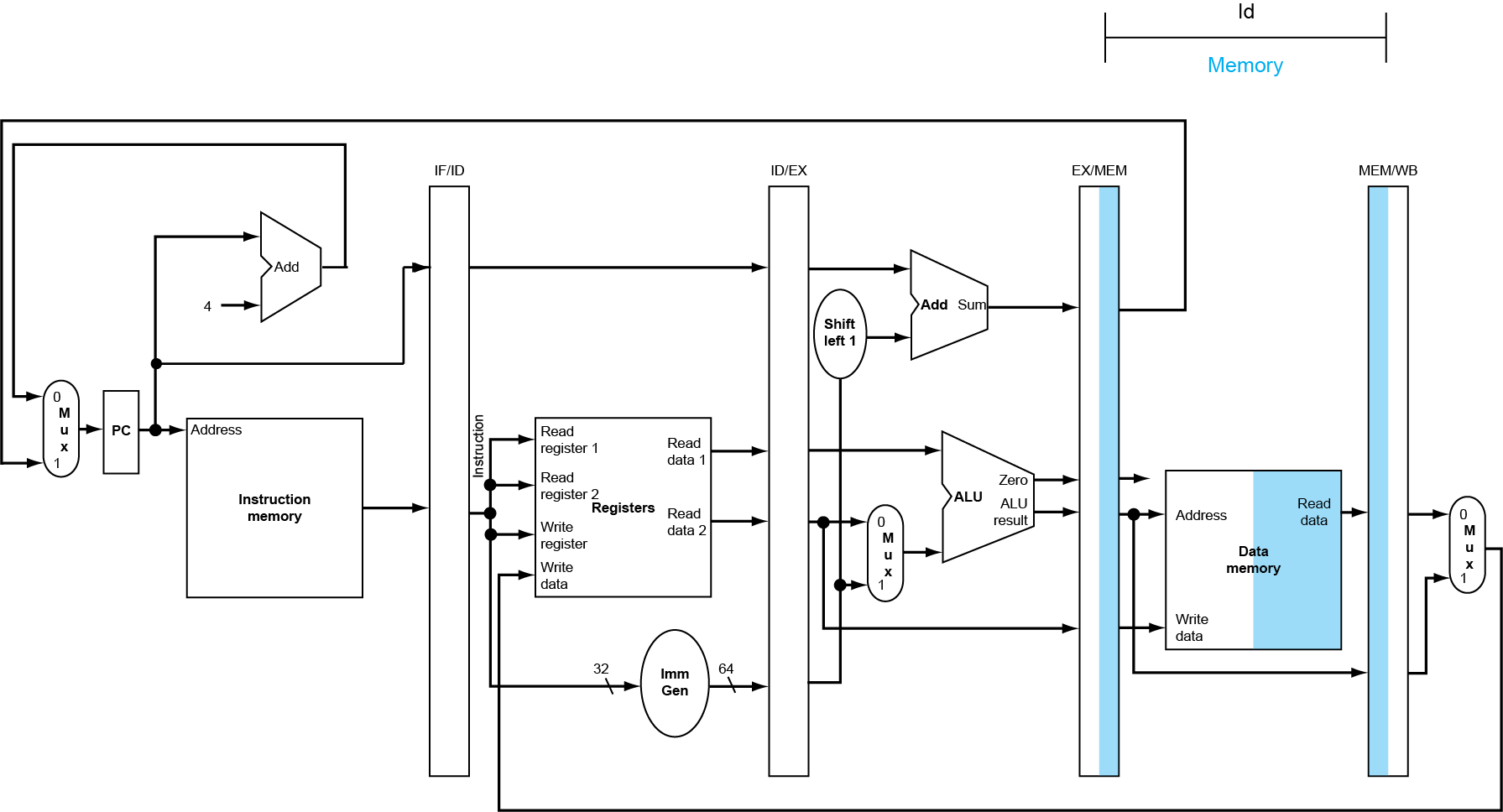 Fig. 4.36
20
WB Stage for ld
Reg[IF/ID[11-7]]  MEM/WB
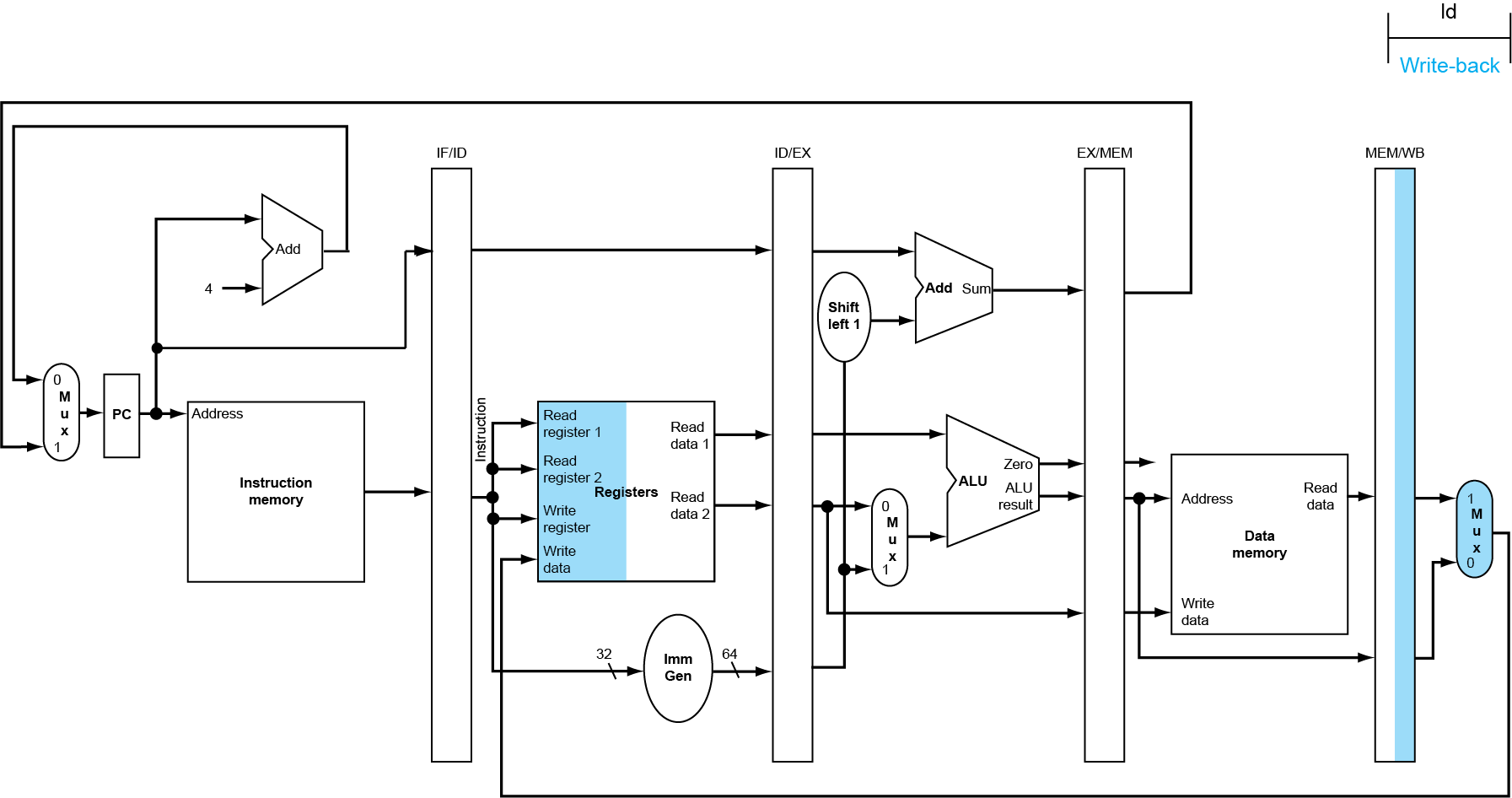 Wrongregisternumber
Fig. 4.36
21
Corrected Datapath for ld
Carry rd along pipeline stages with the instruction
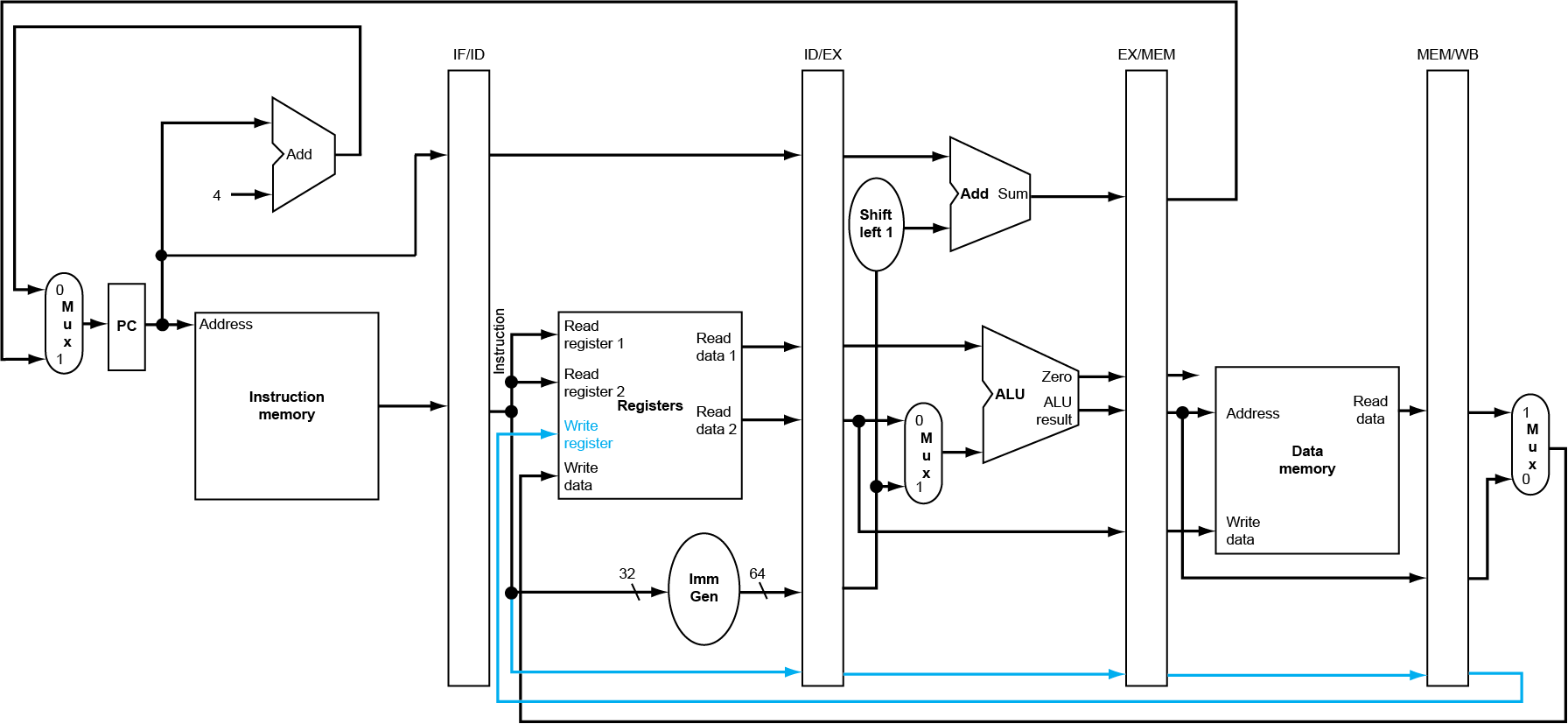 Fig. 4.39
22
EX Stage for sd
EX/MEM[ALUout]  ID/EX[A] + ID/EX[sign-ext]EX/MEM  ID/EX[B]
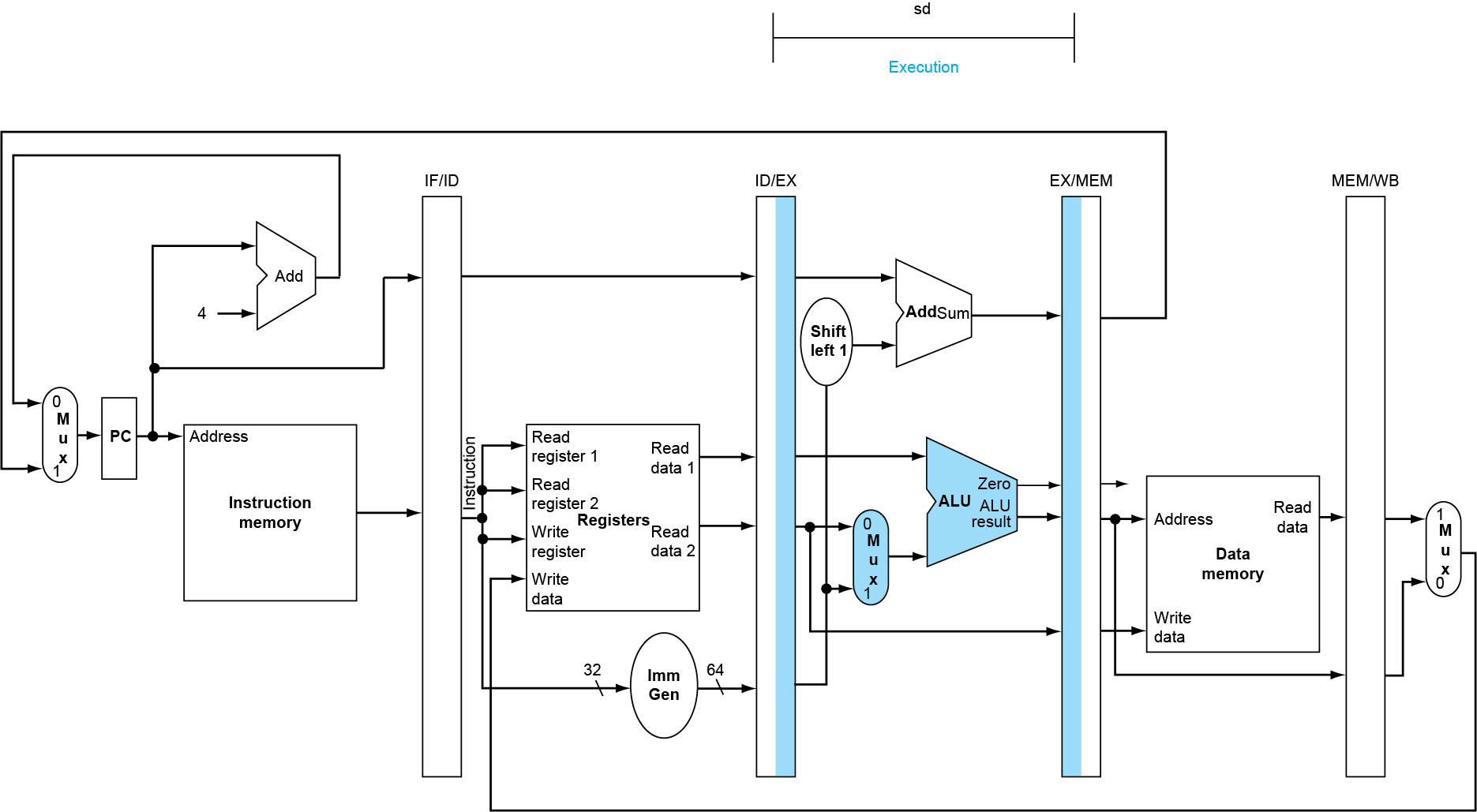 Fig. 4.37
23
MEM Stage for sd
mem[EX/MEM[ALUout]]  EX/MEM[B]
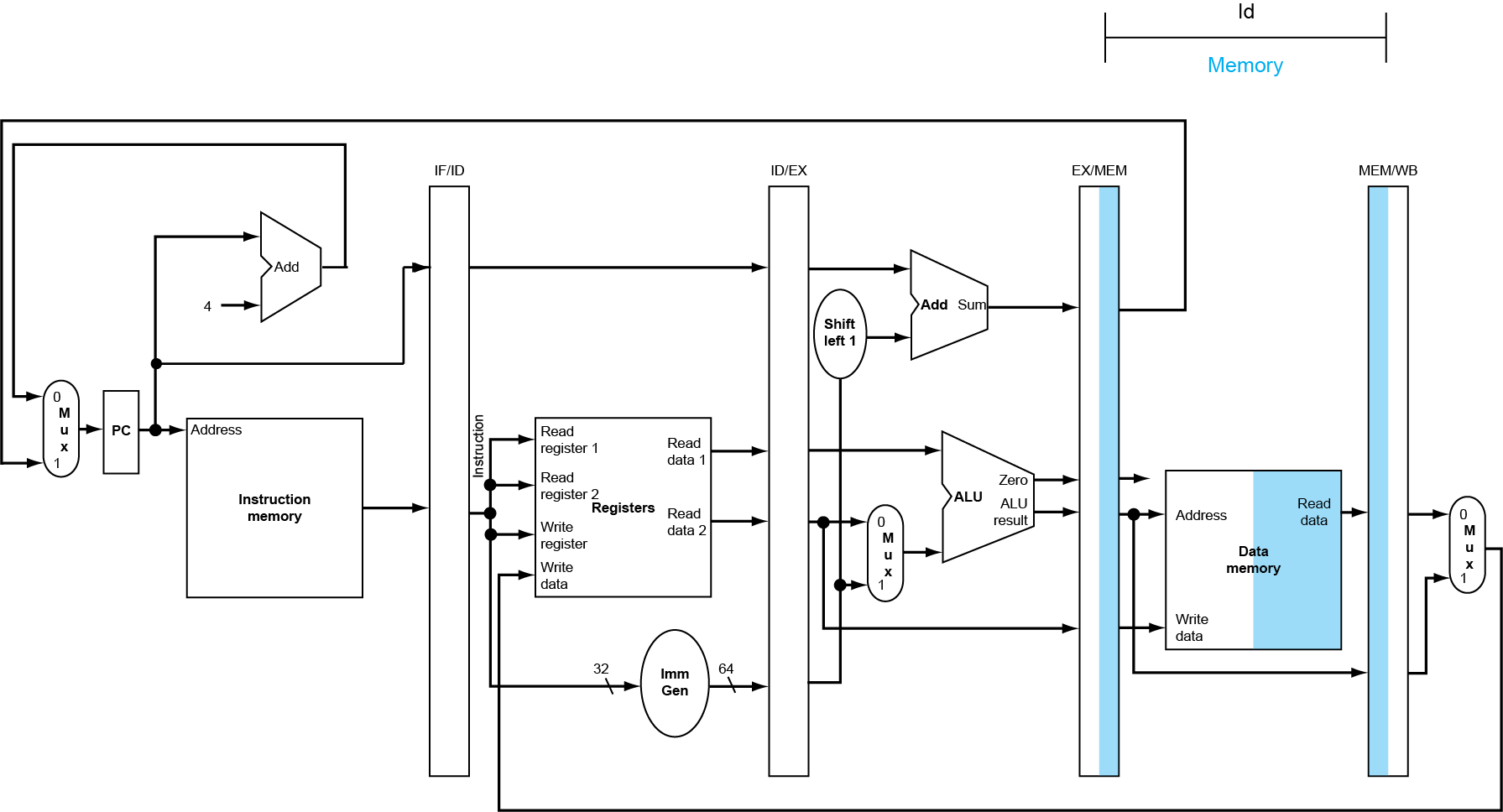 Fig. 4.38
24
WB Stage for sd
No operation
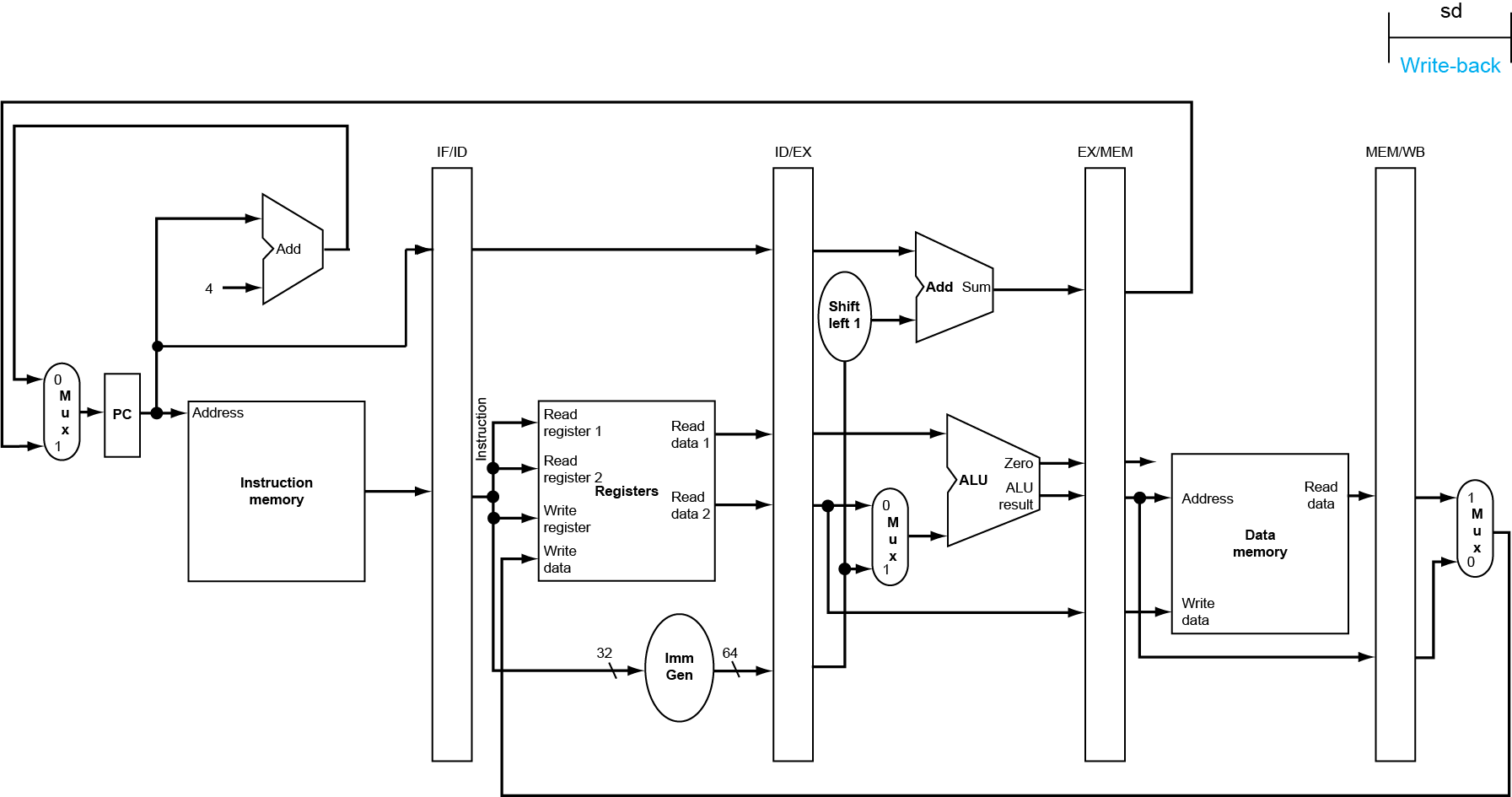 Fig. 4.38
25
Multi-Cycle Pipeline Diagram
Form showing resource usage
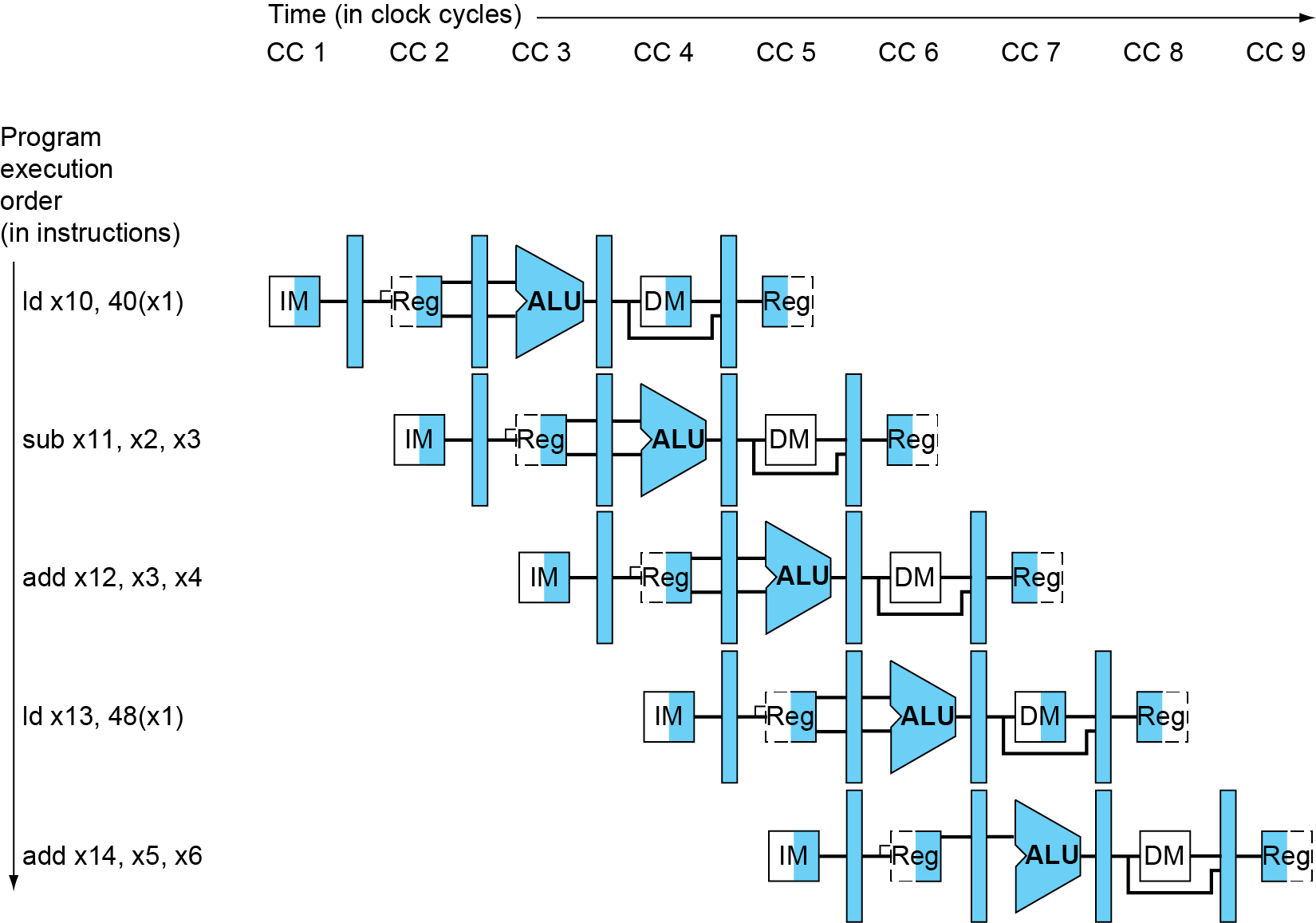 Help to understand:
How many cycles to execute this code?
What is the ALU doing during cycle 4?
Fig. 4.41
26
Multi-Cycle Pipeline Diagram
Traditional form
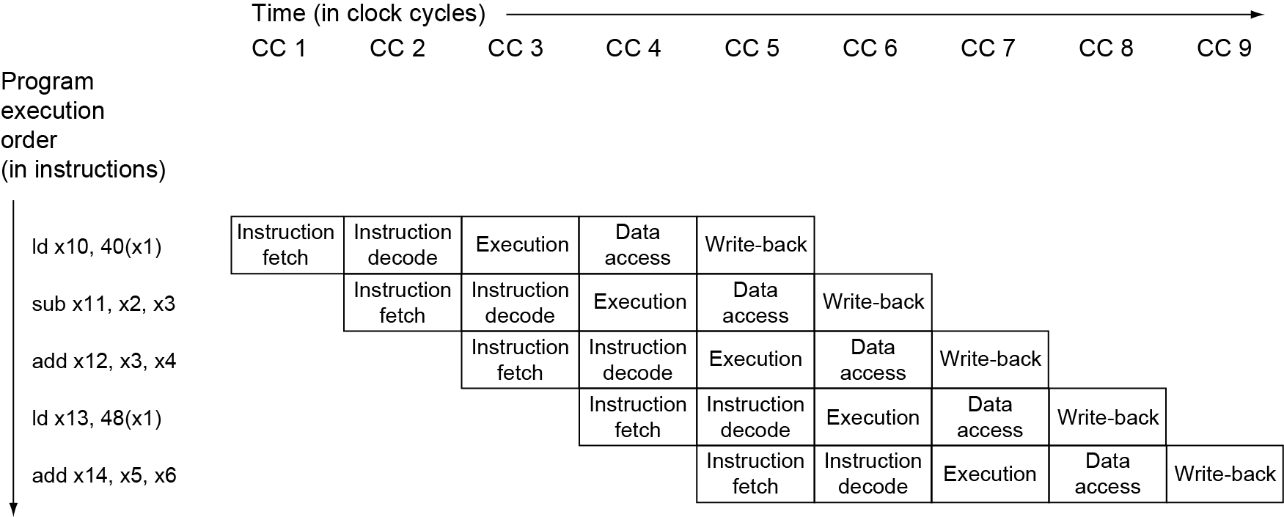 Fig. 4.42
27
A Snapshot of the Pipeline
State of pipeline in cycle 5 of previous slide
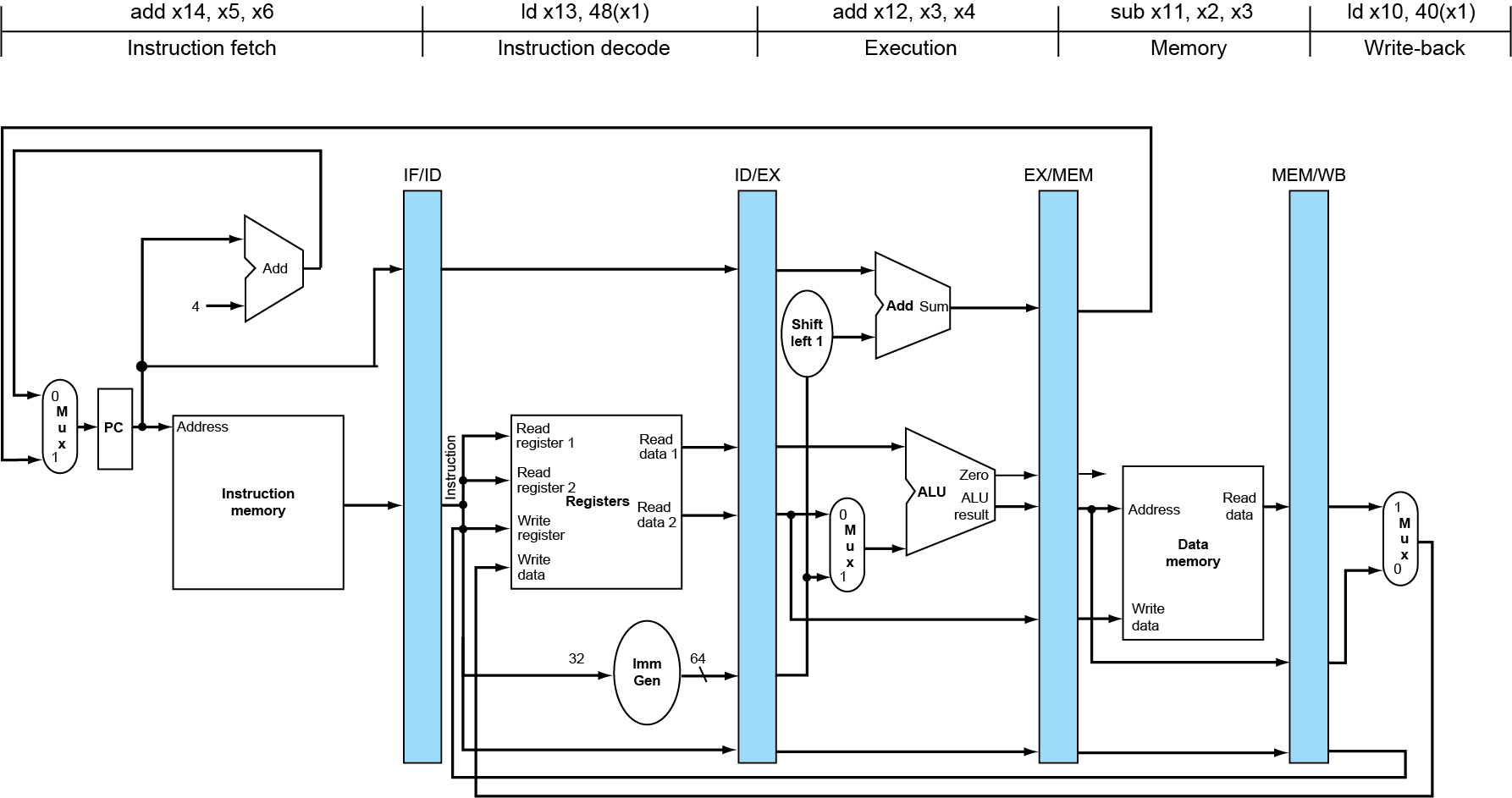 Fig. 4.43
28
[Speaker Notes: The single-clock-cycle diagram corresponding to clock cycle 5 of the pipeline in Figures 4.43 and 4.44. As you can see, a single-clock-cycle figure is a vertical slice through a multiple-clock-cycle diagram.]
Pipelined Control: Control Signals
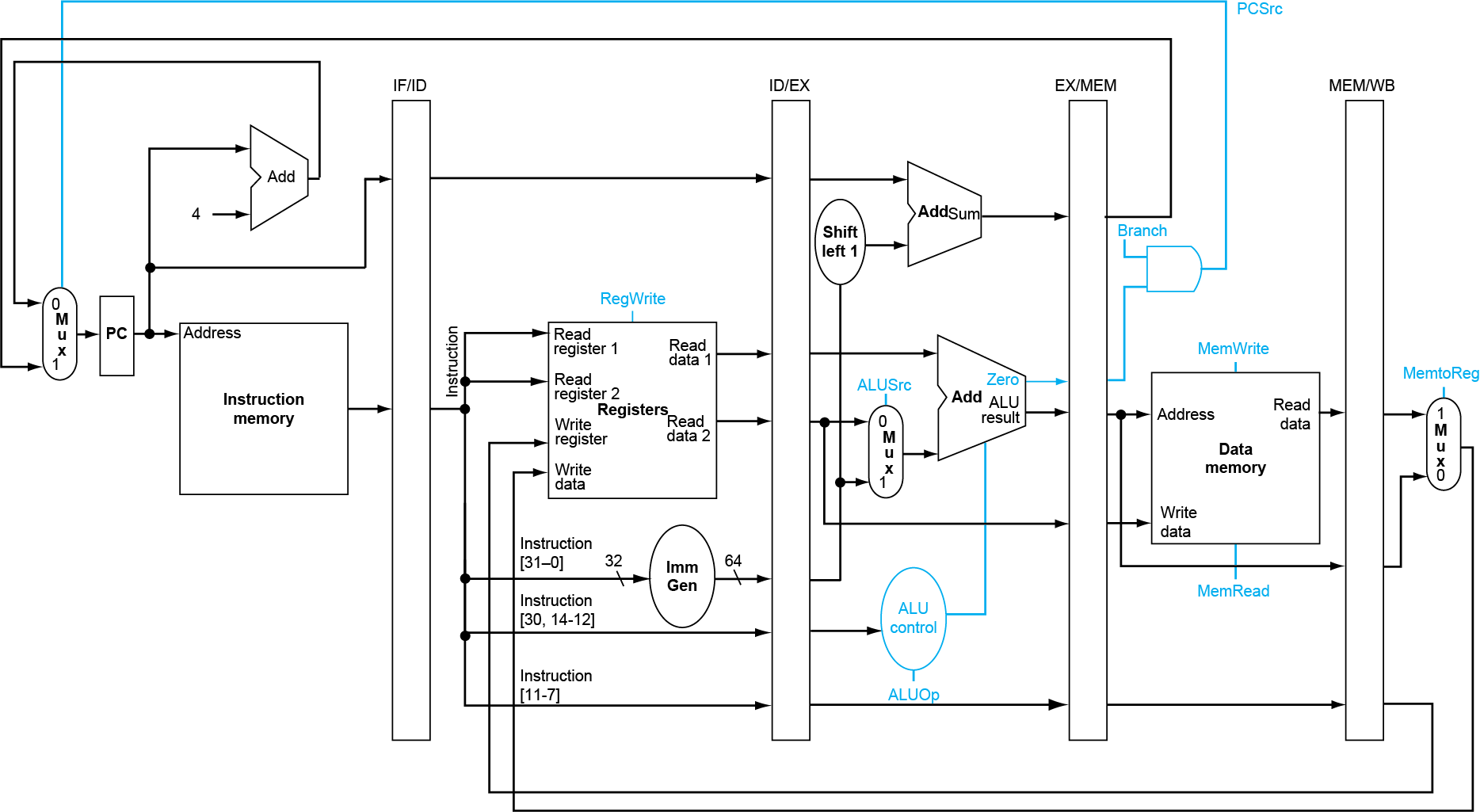 rd
Fig. 4.44
29
Group Signals According to Stages
Use control signals of single-cycle CPU







Note: There is no need to set PCsrc, because it is controlled by the “Branch” signal
R-type
ld
sd
beq
Fig. 4.47
30
Pipelined Control
Pass control signals along pipeline registers like data
Main control generates control signals during ID
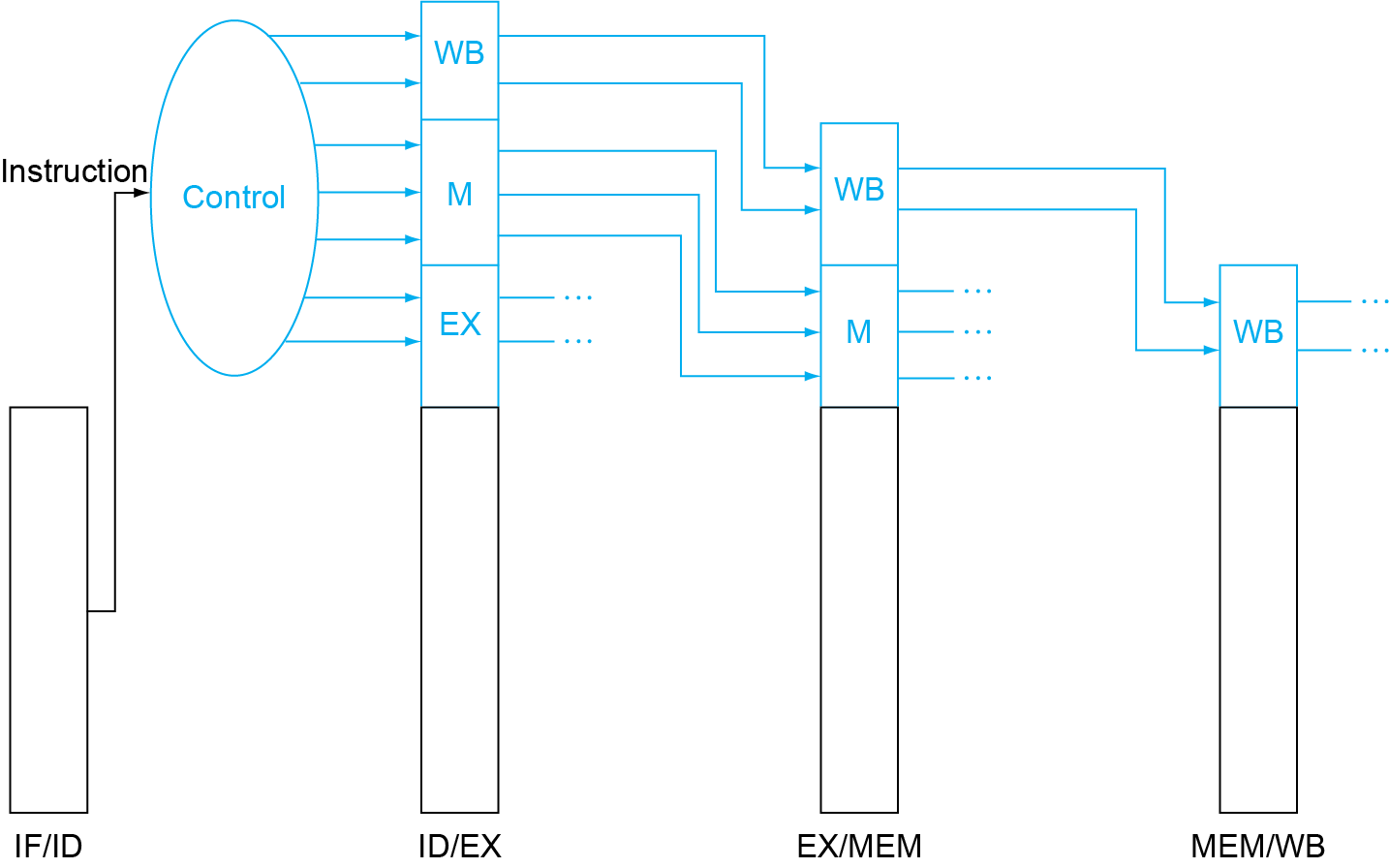 Fig. 4.48
31
Pipelined Control
Signals for EX (ALUSrc, ALUOp) are used 1 cycle later
Signals for MEM (MemRd, MemWr, Branch) are used 2 cycles later
Signals for WB (MemtoReg, RegWr) are used 3 cycles later
EX
ID
MEM
WB
ALUSrc
ALUSrc
ALUOp
ALUOp
MemRd
Main
Control
MemRd
MemRd
MemWr
Ex/MEM Register
MEM/WB Register
MemWr
MemWr
ID/Ex Register
IF/ID Register
Branch
Branch
Branch
MemtoReg
MemtoReg
MemtoReg
MemtoReg
RegWr
RegWr
RegWr
RegWr
32
[Speaker Notes: The main control here is identical to the one in the single cycle processor. It generate all the control signals necessary for a given instruction during that instruction Reg/Decode stage.
All these control signals will be saved in the ID/Exec pipeline register at the end of the Reg/Decode cycle.
The control signals for the Exec stage (ALUSrc, ... etc.) come from the output of the ID/Exec  register.  That is they are delayed ONE cycle from the cycle they are generated.
The rest of the control signals that are not used during the Exec stage is passed down the pipeline and saved in the Exec/Mem register.
The control signals for the Mem stage (MemWr, Branch) come from the output of the Exec/Mem  register.  That is they are delayed two cycles from the cycle they are generated.
Finally, the control signals for the Wr stage (MemtoReg & RegWr) come from the output of the Exec/Wr register: they are delayed three cycles from the cycle they are generated.

+2 = 45 min. (Y:45)]
Datapath with Control
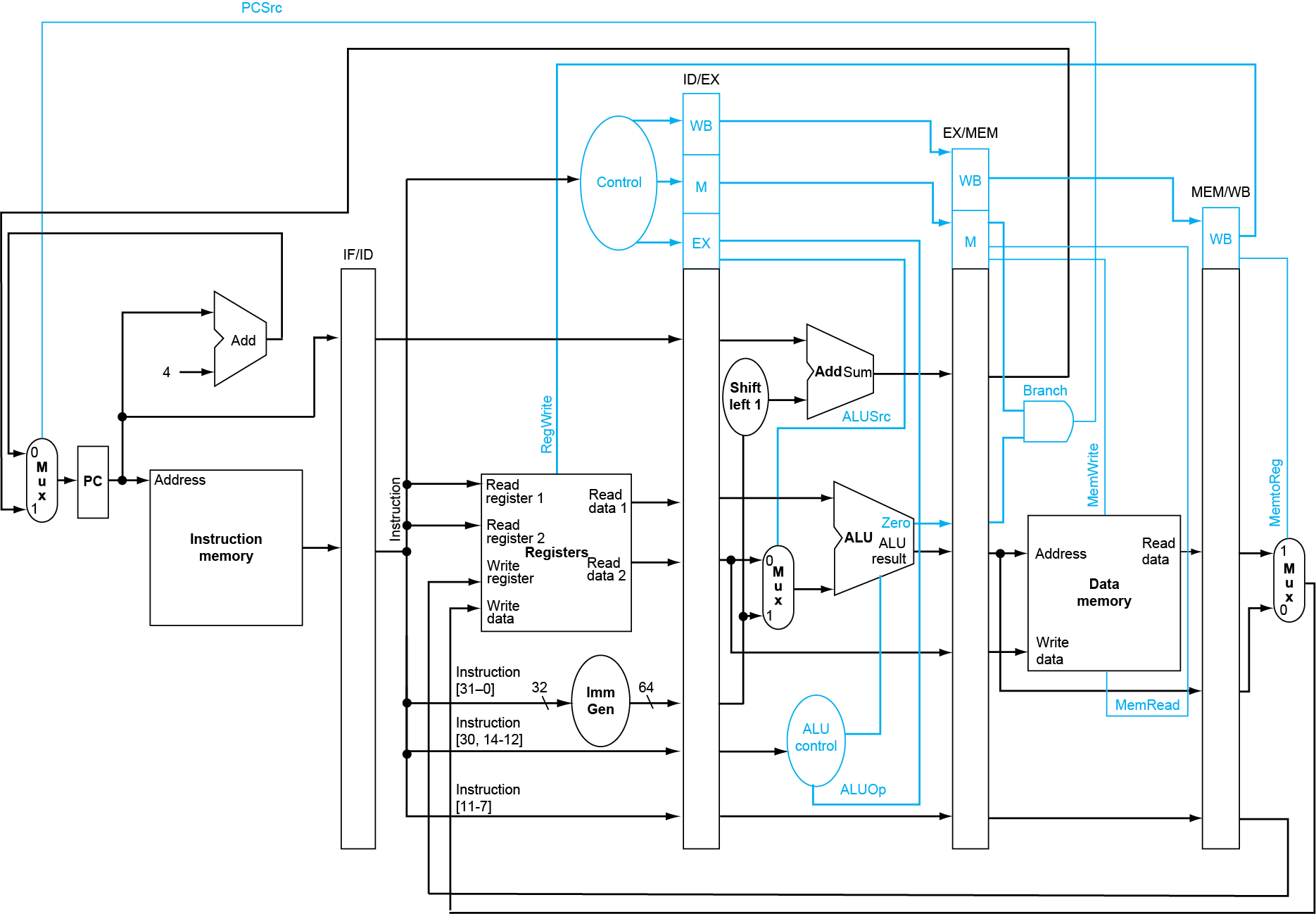 Fig. 4.49
33
Summary of Pipeline Basics
Pipelining is a fundamental concept
Multiple steps using distinct resources
Utilize capabilities of datapath by pipelined instruction processing
Start next instruction while working on the current one
Limited by length of longest stage (plus fill/flush)
CPI = ?
What makes it easy in RISC-V?
All instructions are of the same length
Just a few instruction formats
Memory operands only in loads and stores
What makes pipelining hard? hazards
34